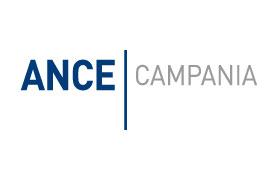 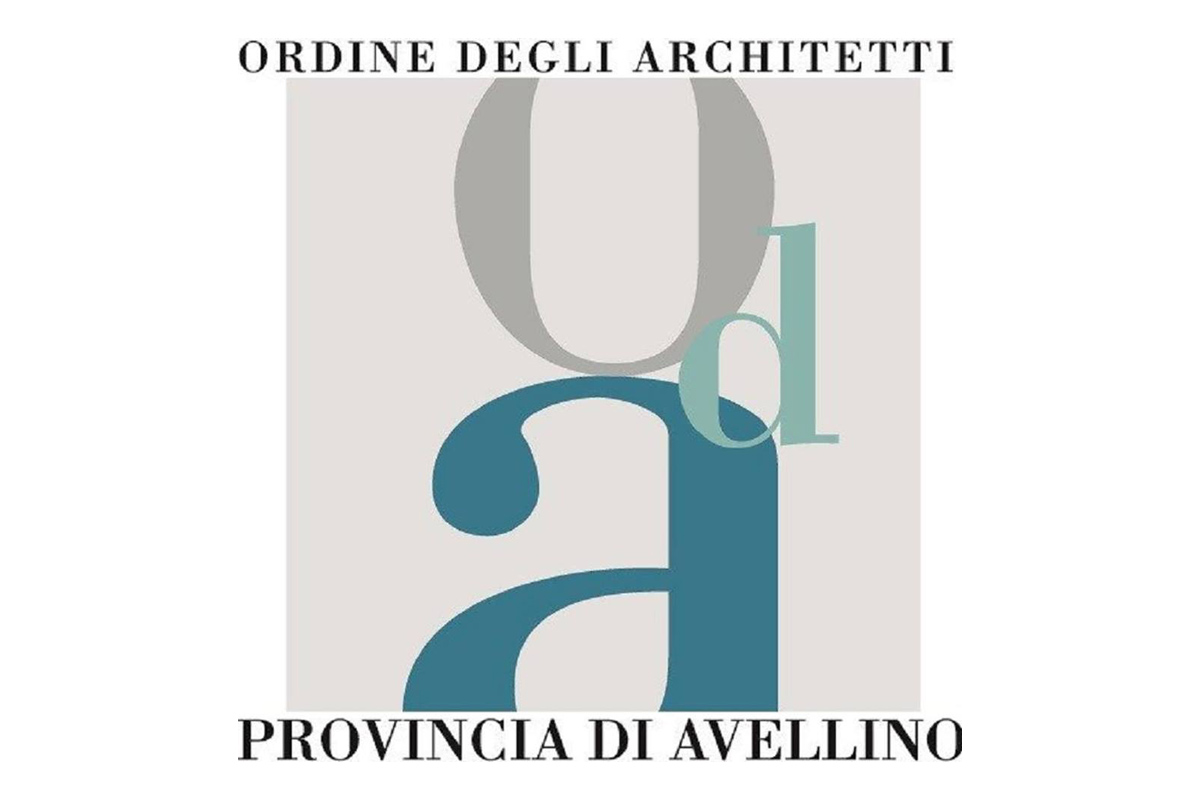 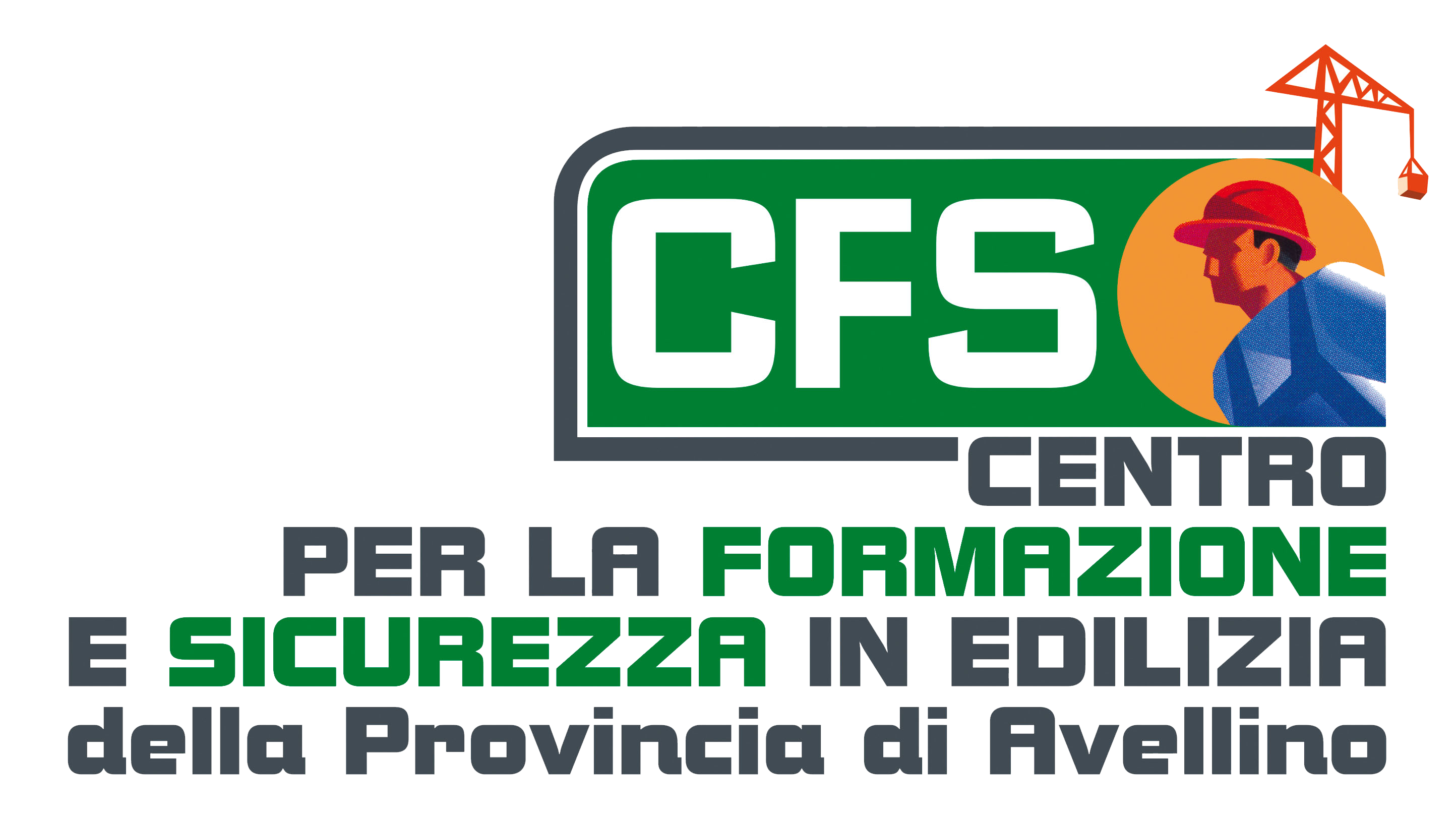 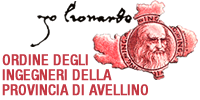 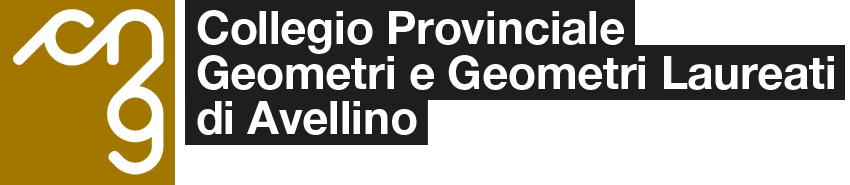 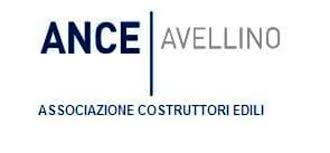 Collegio dei Geometri
Provincia di Avellino
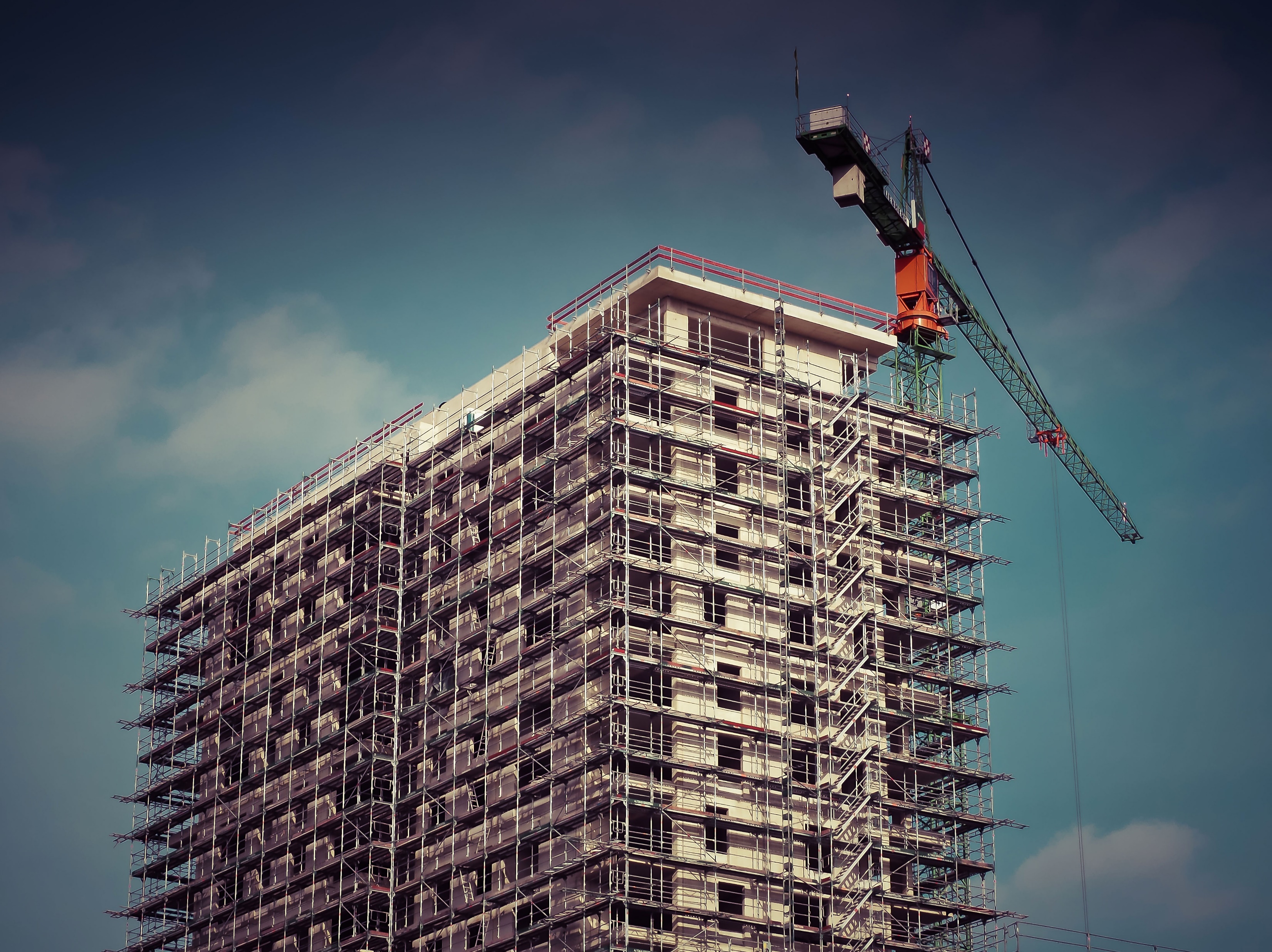 SUPERBONUS 110%
Aggiornamenti normativi e tecnici
Giovedì
  25/03/2021
 ore 15:30
WEBINAR
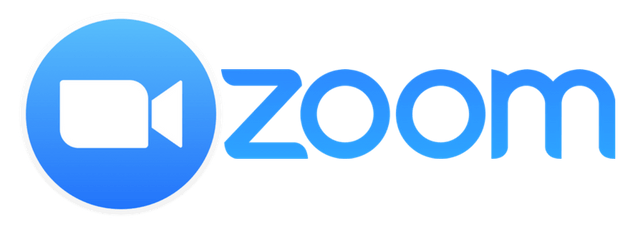 SALUTI
Edoardo De Vito
presidente del CFS della provincia di Avellino
Michele Di Giacomo
presidente Associazione Nazionale Costruttori Edili Avellino
Vincenzo Zigarella
presidente Ordine degli ingegneri della provincia di Avellino
Erminio Petecca
presidente Ordine degli architetti della provincia di Avellino
Antonio Santosuosso
presidente Collegio dei Geometri della provincia di Avellino
 
RELAZIONE
Prof. Carmine Lubritto
Università della Campania
Gli interventi di riqualificazione energetica e sismica e l’apertura dei cantieri

DIBATTITO
1000 posti disponibili
Prenotazione obbligatoria al link 
https://us02web.zoom.us/meeting/register/tZcof-iqqzovHtNRg1TLKCbqp7gOnYAN2oPu 
                              Dopo l’iscrizione, riceverai un’email di conferma con le informazioni necessarie per entrare nella riunione.
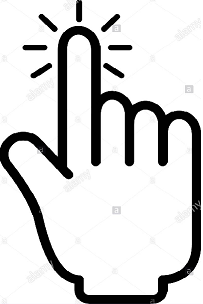 Per la partecipazione al Convegno saranno riconosciuti i Crediti Formativi Professionali ai tecnici iscritti agli Ordini professionali della provincia di Avellino